Offshore Trawler
Offshore Fishery
Deadliest Catch
http://www.youtube.com/watch?v=CRO6H8puHF8&safety_mode=true&persist_safety_mode=1
http://www.youtube.com/watch?v=w1z-hdqEewI&safety_mode=true&persist_safety_mode=1
Atlantic Fishery and the Marine Food Chain
Phytoplankton flourishes in ocean water where they can get plenty of sunlight and nutrients.
 waters off of NL and NS which are less than 200 m deep due to the continential shelf, ideal conditions.

Phytoplankton is the start of the food chain. The order is: Phytoplankton-Zooplankton-Capelin and Herring- Cod, Haddock, and large marine animals.
The Marine Food Chain
A scene from Finding Nemo

http://www.youtube.com/watch?v=ea6yjT65wSQ&safety_mode=true&persist_safety_mode=1
http://www.youtube.com/watch?v=cWRIR39N8WA
Lobster Fishing
Lobster is Canada’s most valuable fish export. 

Worth 1 billion a year.
55 countries around the world consume lobster from Canada.

Most of the catch is from within 2 to 5 km of the shores of Nova Scotia, New Brunswick, Prince Edward Island, the Magdalene Islands and the island of Newfoundland.
Lobster Fishing
Rick Mercer Report: Lobster Fishing in NB

http://www.youtube.com/watch?v=8syXAjtnDic&safety_mode=true&persist_safety_mode=1
Processing Atlantic Fish
Technological change in the Atlantic Fishery
Better cold storage transportation: before the fish had to be dried or salted first before it could be transported over long distances.

Large trawlers, bigger nets: catch in hours what used to take days.
Processing Atlantic Fish Cont.
National Sea Products (Lunenburg, Nova Scotia) is one of the largest fish processing plants in the world. It takes up over 3 hectors of land. 1000 people are employed there.

The company owns 5 stern trawlers and 6 scallop draggers. Also fish are purchased from inshore fishers and foreign trawlers in the offshore fishery.
Processing Atlantic Fish Cont.
National Sea Products (NSP) (Lunenberg, Nova Scotia) is a vertically integrated company, which controls all aspects of the fishing process, from catching to processing to marketing.
Vertically integrated company: a company that controls all aspects of production from raw materials to finished goods.
Processing Atlantic Fish Cont.
Captain Highliner Commercial
http://www.youtube.com/watch?v=iovb6NMXyhs&feature=related&safety_mode=true&persist_safety_mode=1
Processing Atlantic Fish Cont.
After being sorted by size and species fish go through the processing lines in 3 ways:
1. iced, sent to fresh buyers
2. frozen and distributed to restaurants, supermarkets, etc
3. precooked convenience foods, fish sticks, burgers and nuggets.
Processing Atlantic Fish Cont.
Transport trucks distribute the products across North America. Ships move products overseas. 65% of raw fillets are sold in the domestic market while 35% is exported to the United States.
Collapse of the Cod Fishery
Technology changed:
Trawlers with dragnets instead of small boats inshore.
Can keep fish fresh by cold storage ships or trucks.
Over fishing by Canadian and European fleets. Quotas were too high. Dragnets damaged the plant and animal life.
Russia, Japan, Korea and Poland joined the fishery.
Seals were increasing so they caused a decrease in the cod stock.
Change in water temperature
Collapse of the Cod Fishery Cont.
http://archives.cbc.ca/on_this_day/07/02/
http://archives.cbc.ca/economy_business/natural_resources/topics/1595/
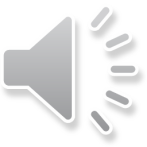